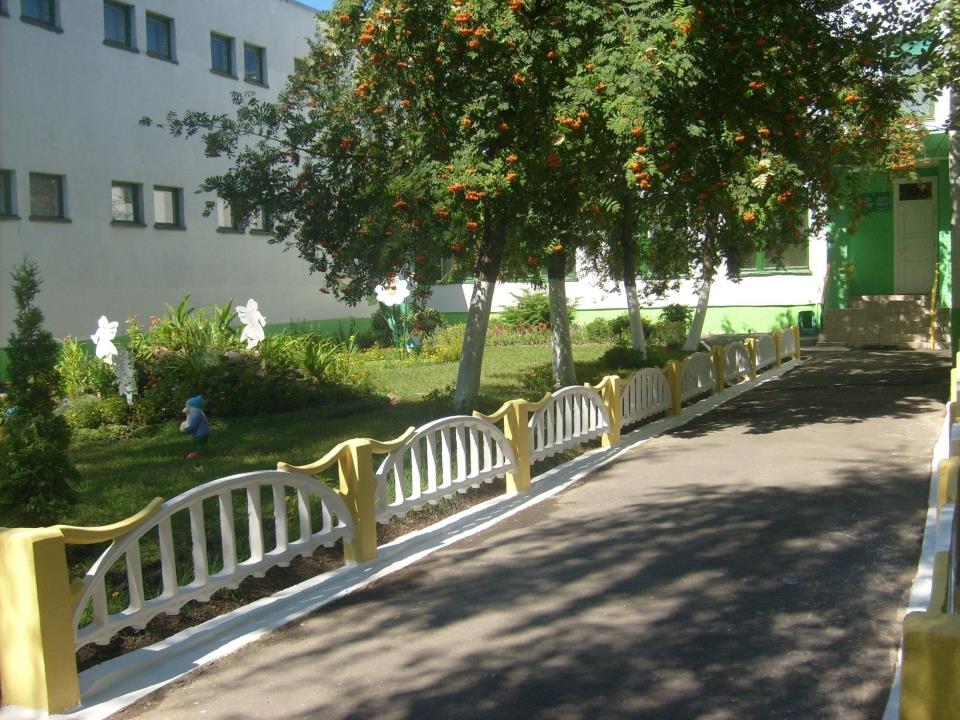 Государственное учреждение образования «Специальный ясли-сад № 30 для детей с нарушениями зрения г.Мозыря»
Создание  
адаптивной образовательной среды как условие реализации инклюзивного образования на уровне специального дошкольного учреждения

(ИЗ  ОПЫТА  РАБОТЫ )
Ограничение возможностей жизнедеятельности детей с нарушениями зрения
- находить и узнавать объекты, оценивать их сенсорные признаки, определять их местоположение;
- соотносить услышанные слова с конкретными образами объектов;
- устанавливать между объектами и явлениями связи и отношения;
- оценивать расстояния и величины;
- свободно передвигаться;
- овладевать приемами и операциями отдельных видов деятельности (предметной, игровой, учебной, трудовой, бытовой);
- выражать эмоциональные состояния;
- подражать социальному поведению;
овладевать средствами коммуникации.
Направления работы:
- создание безбарьерного 
   пространства;
 - создание офтальмогигиенических
  условий; 
 - организация и оснащение
  лечебно- восстановительной
  работы;
-  обеспечение и организация
 психолого-педагогической 
 коррекционной работы.
Создание безбарьерной среды на территории
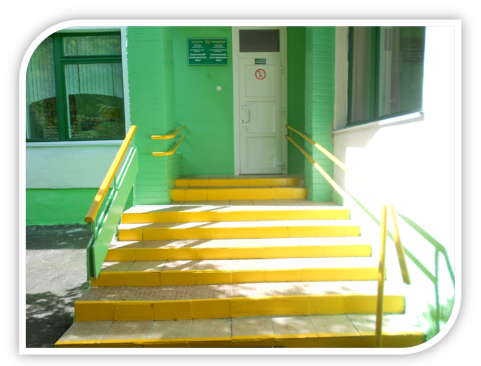 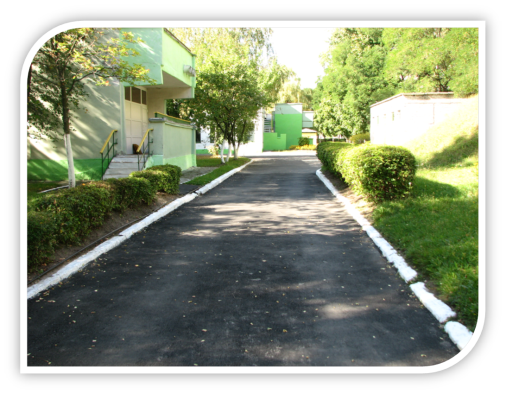 Создание безбарьерной среды в помещенияхТактильные сигнальные опоры
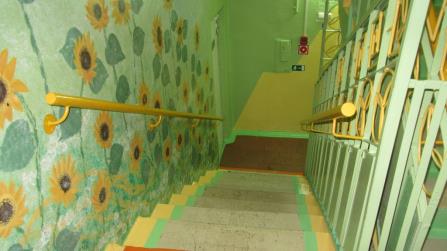 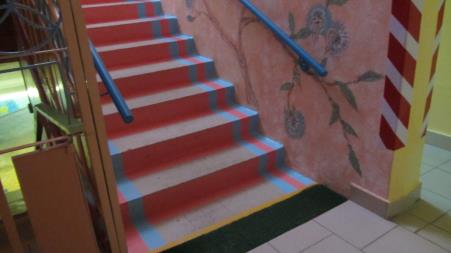 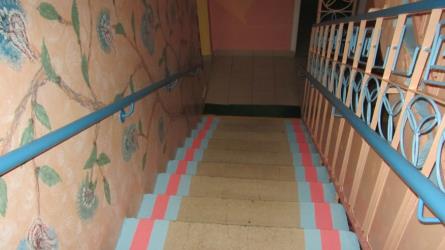 Создание безбарьерной среды в помещенияхЗрительные сигнальные опоры
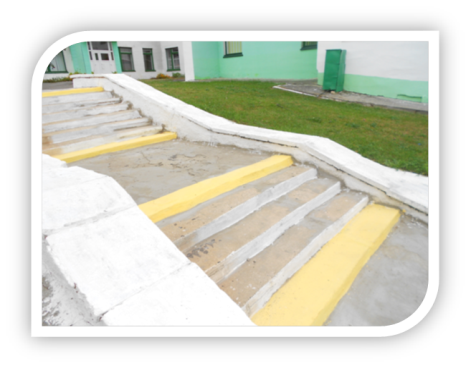 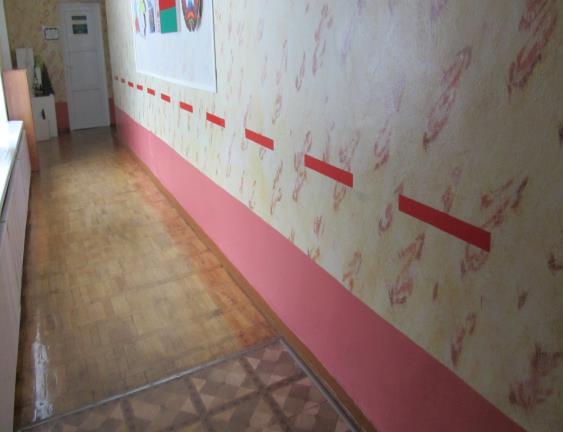 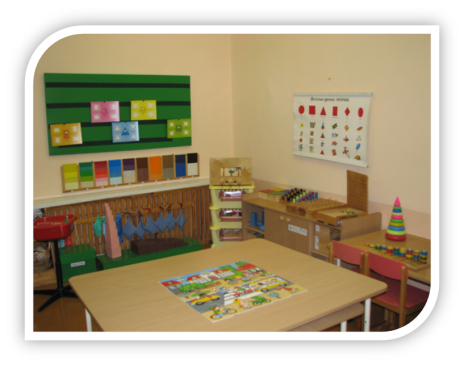 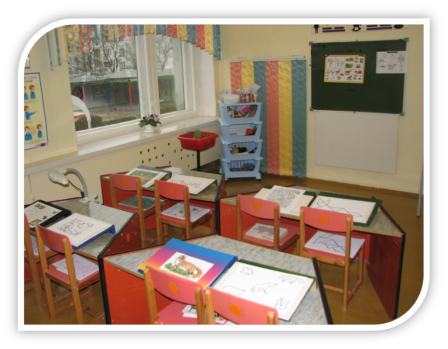 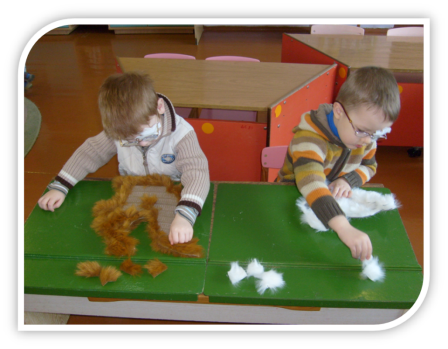 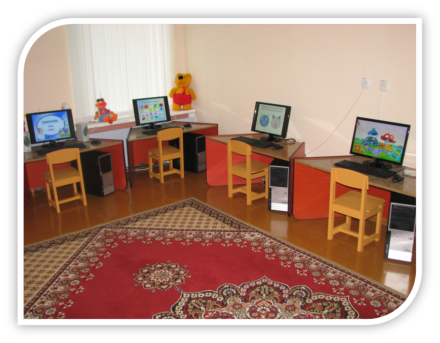 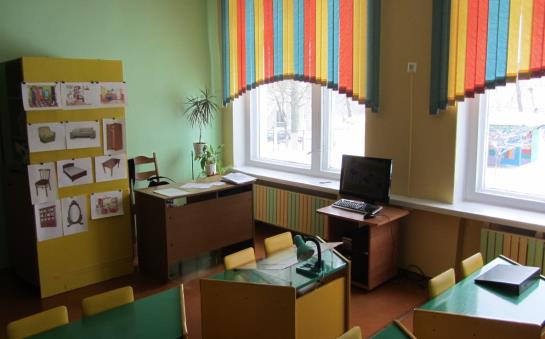 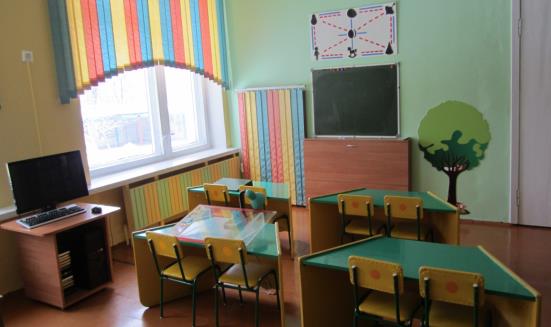 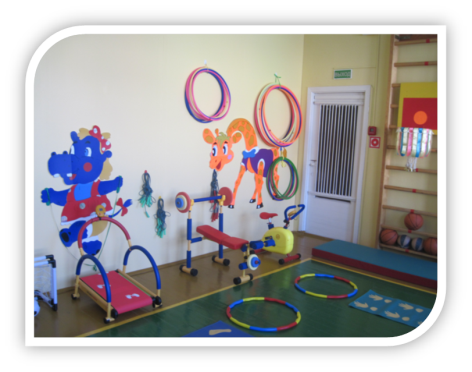 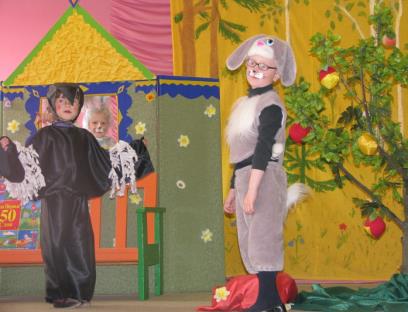 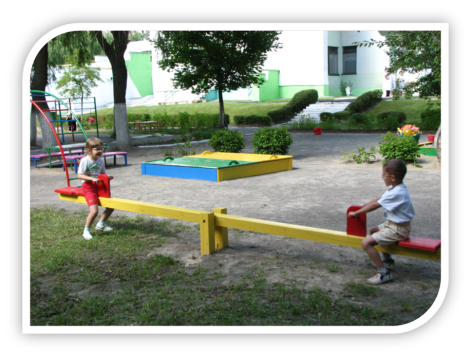 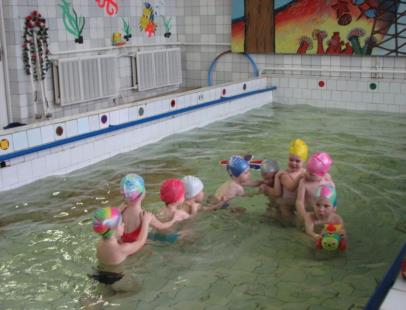 Создание офтальмологических условий
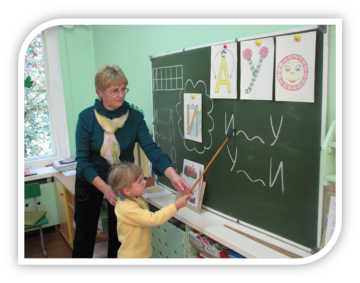 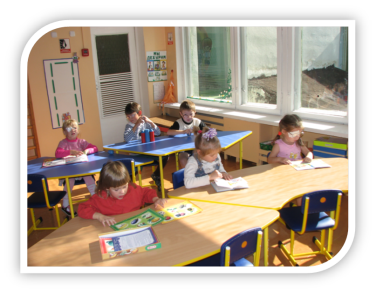 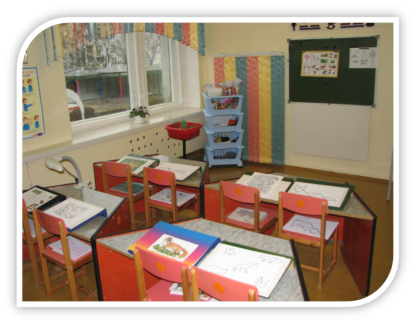 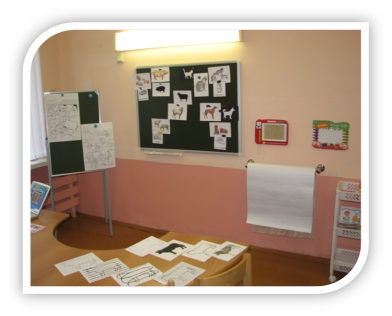 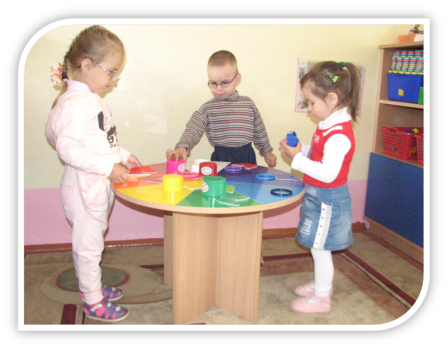 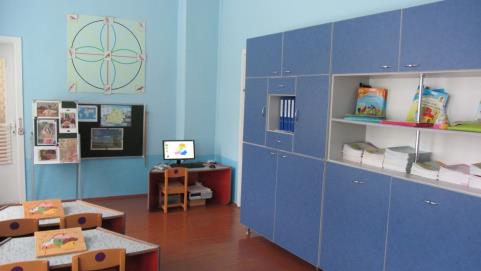 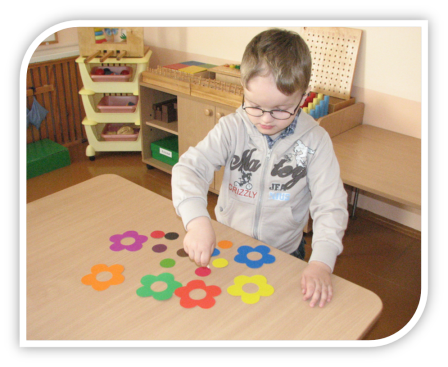 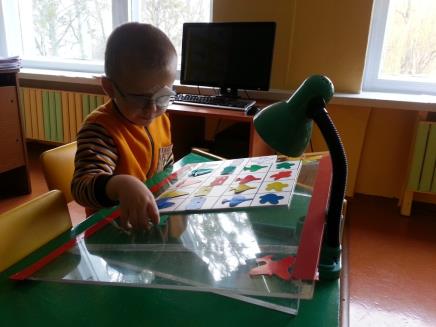 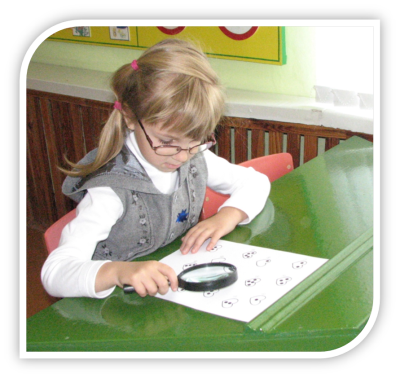 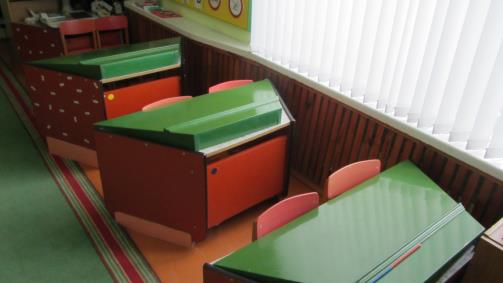 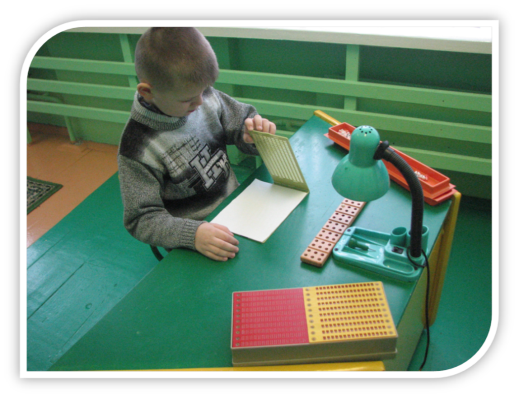 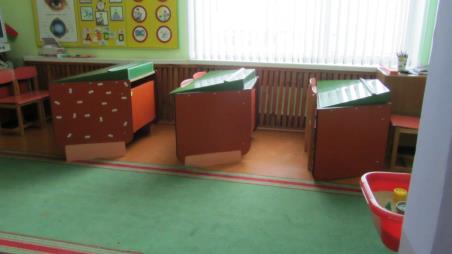 Лечебно-восстановительная работа
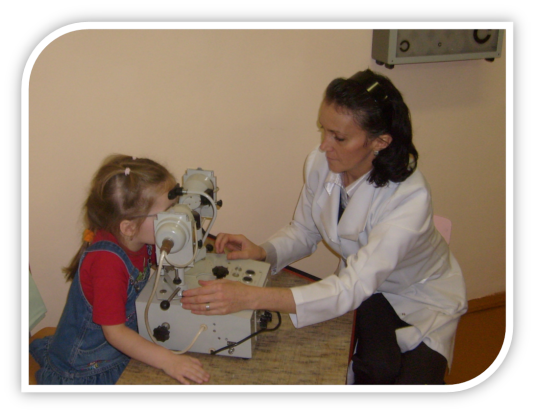 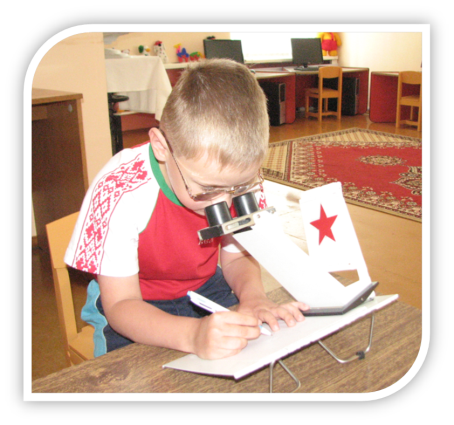 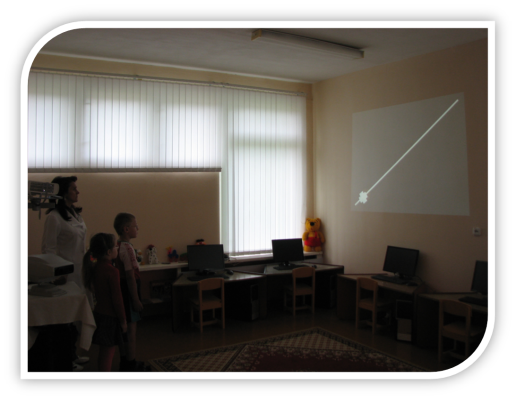 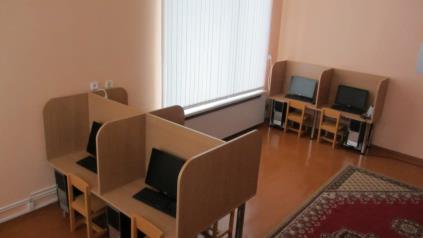 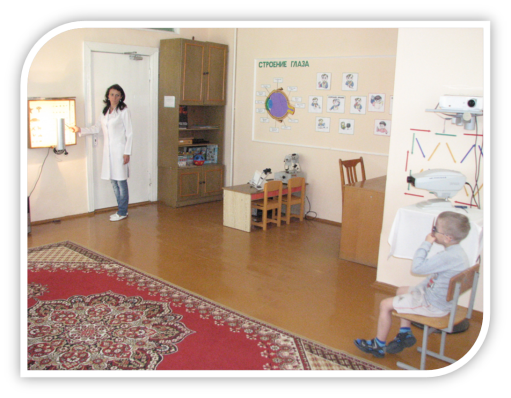 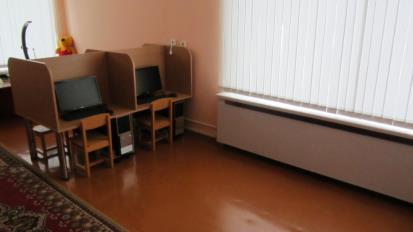 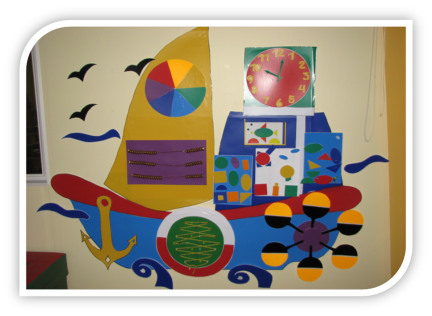 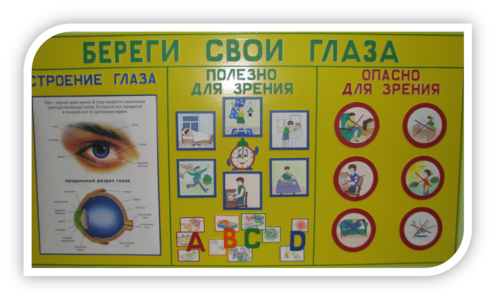 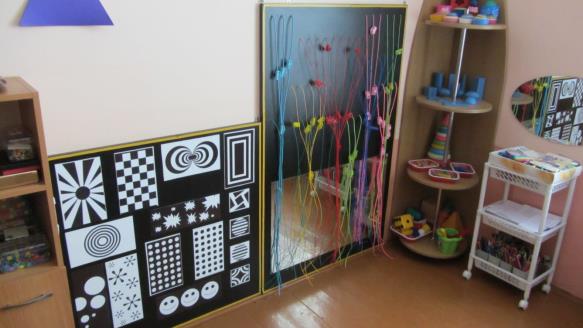 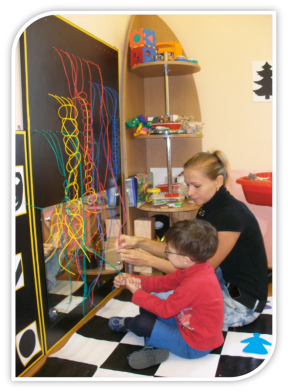 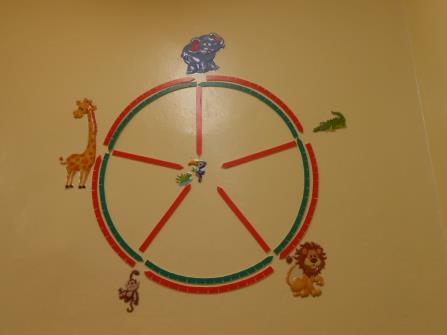 Зрительные тренажёры
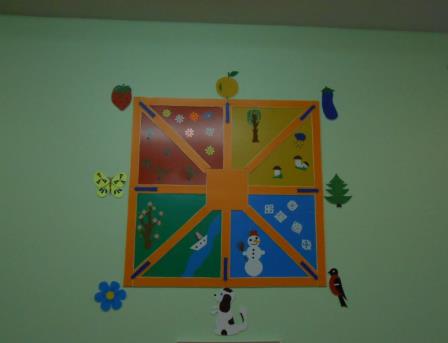 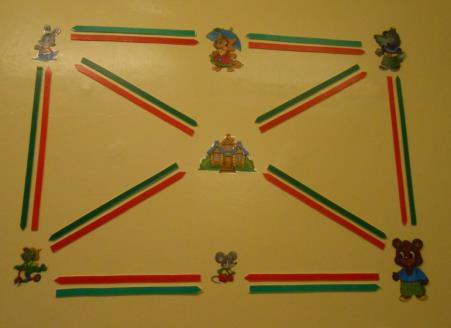 [Speaker Notes: Зрительные тренажёры]
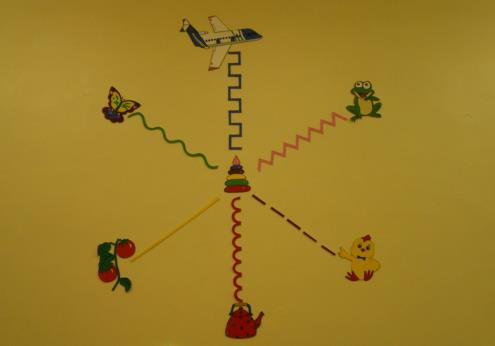 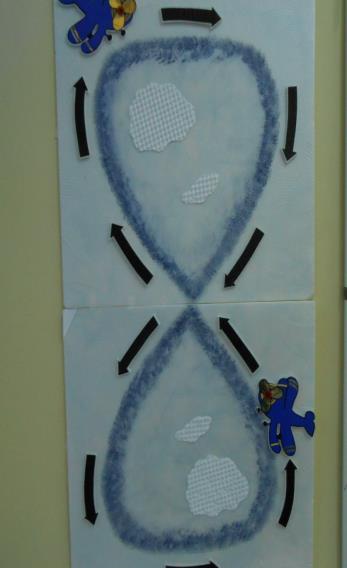 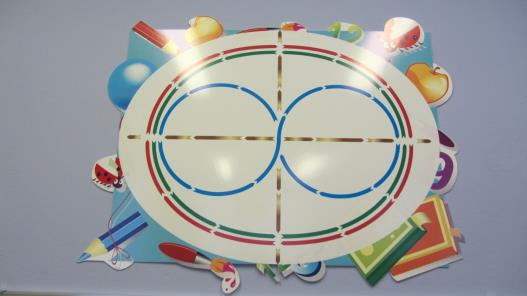 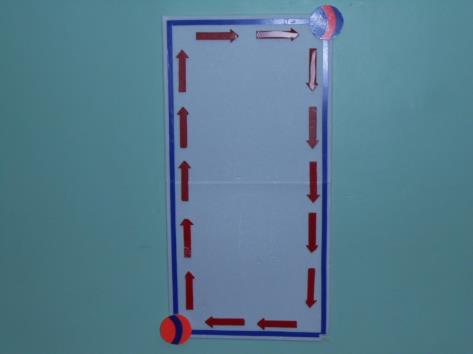 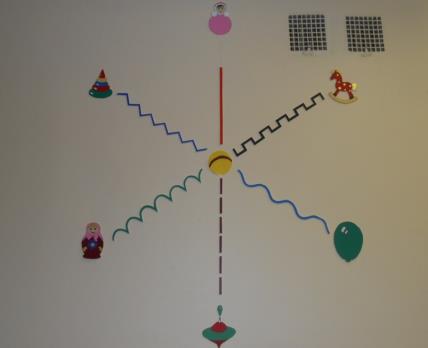 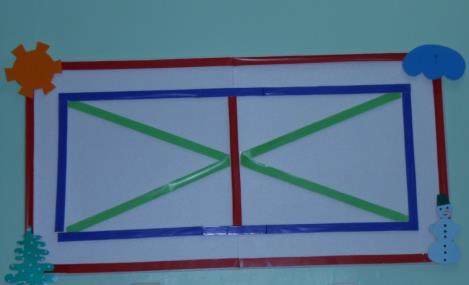 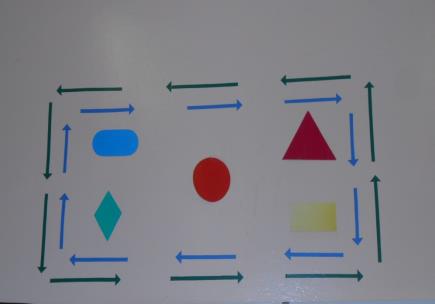 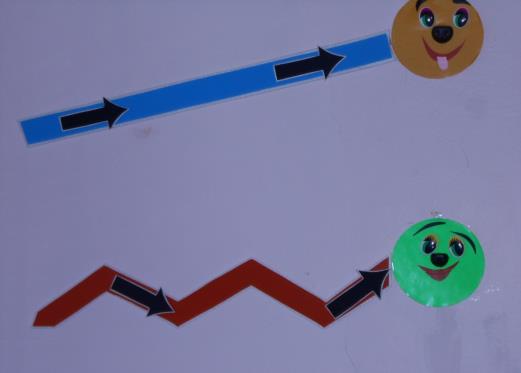 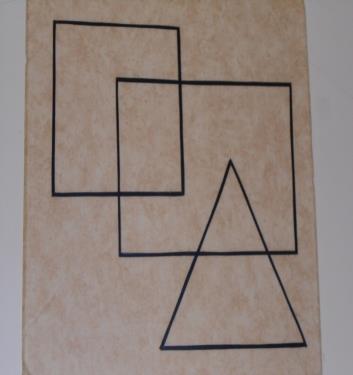 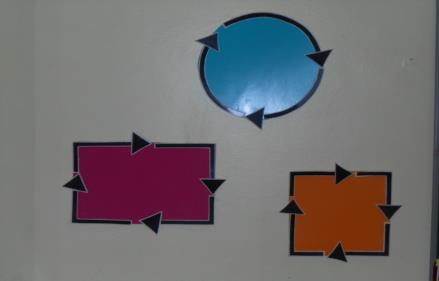 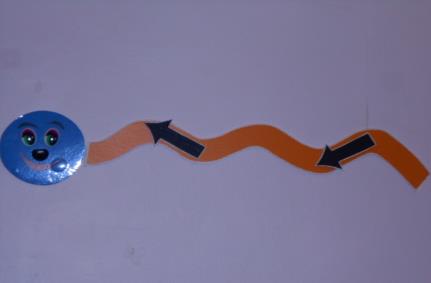 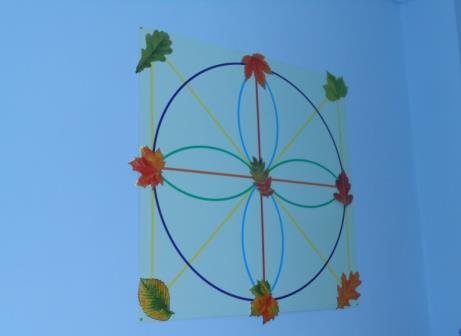 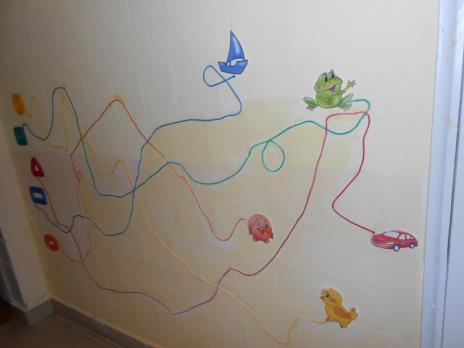 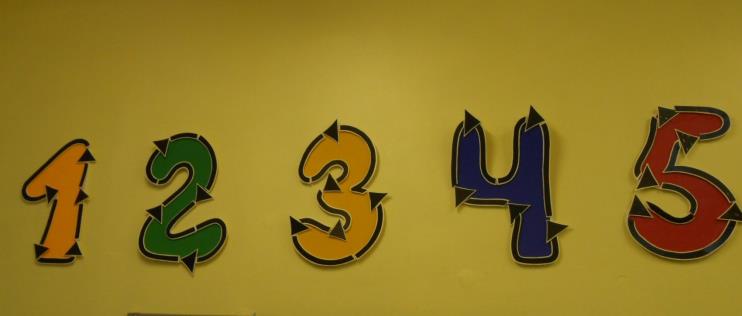 Средовые ресурсы для незрячих:


1. Натуральные объекты (предметы, коллекции, гербарии, чучела);
2. Изобразительная наглядность:
а)	объемная (модели, макеты, муляжи);
б)	рельефная (рельефные и барельефные изображения на плоскости);
в)	рельефно-точечные картинки и рисунки.
Тактильные книги
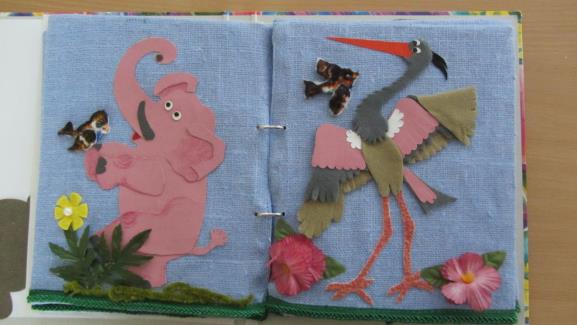 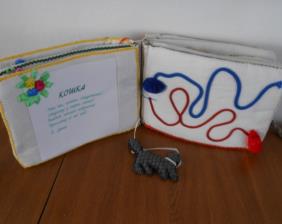 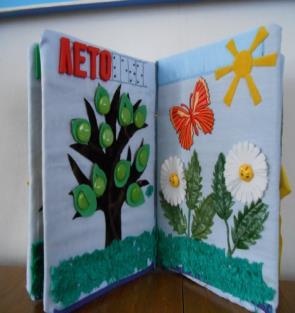 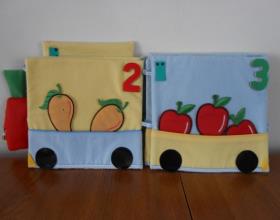 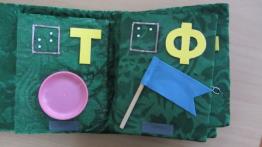 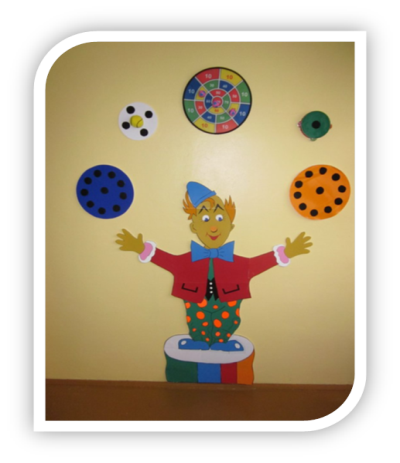 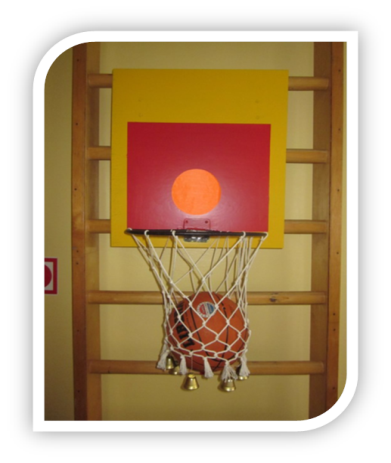 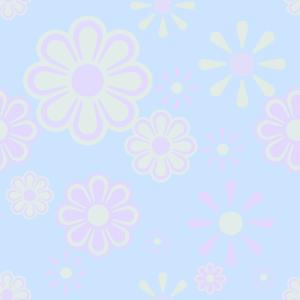 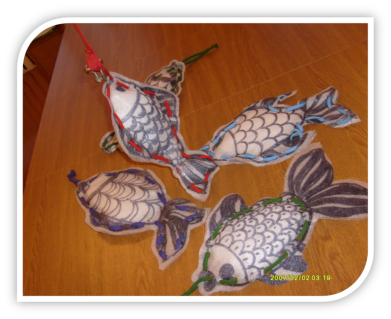 Использование ИКТ
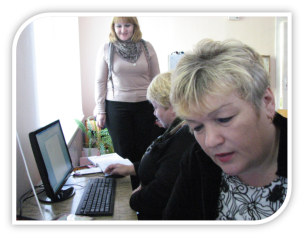 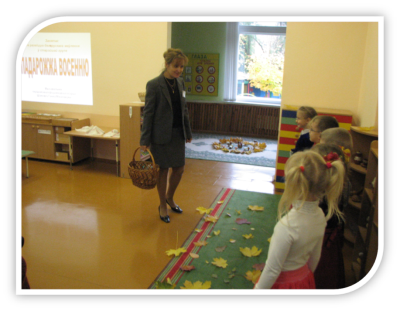 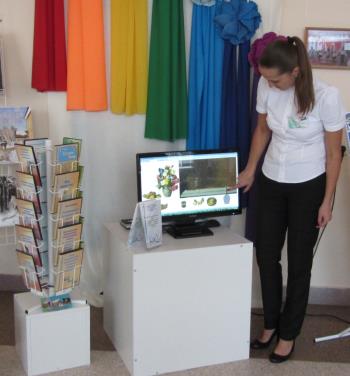 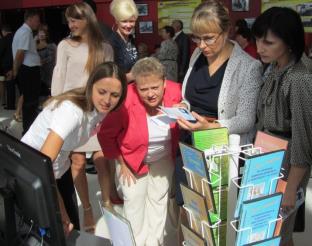 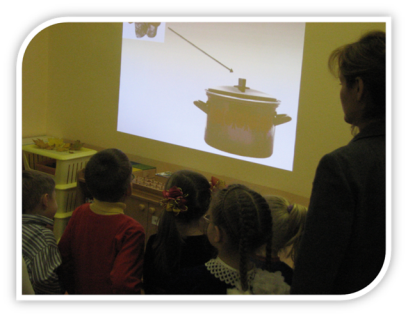 Использование ИКТ
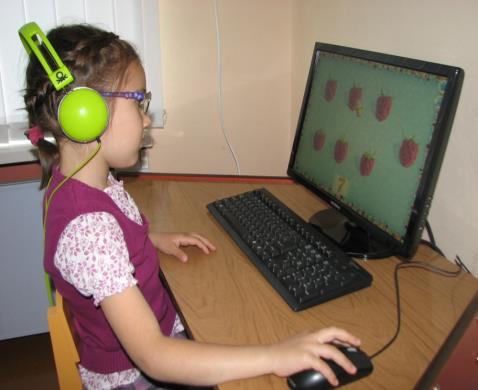 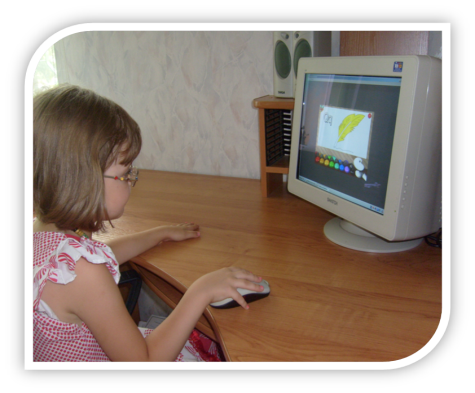 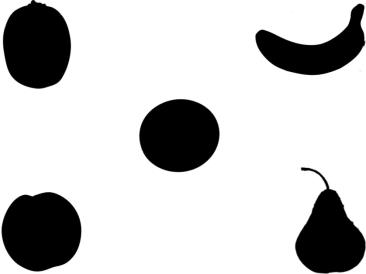 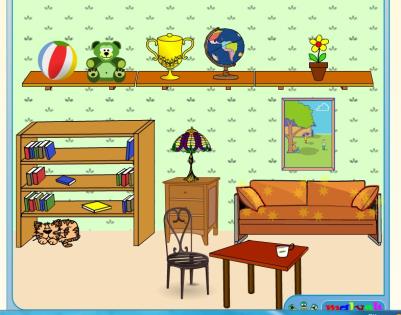 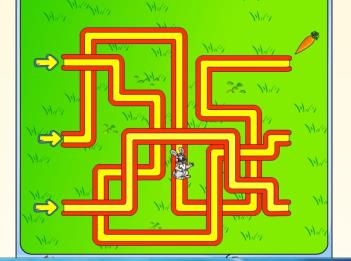 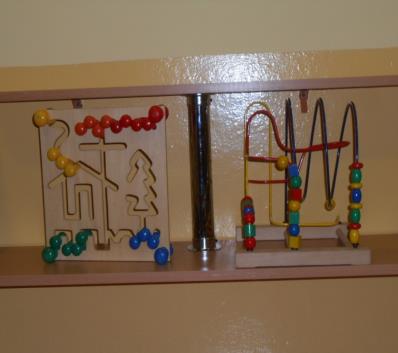 Кабинет РЗВ
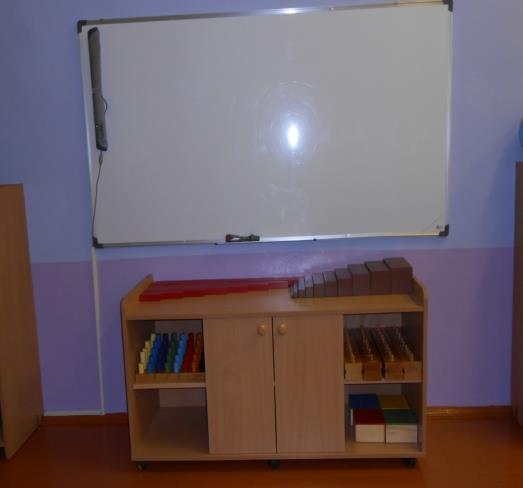 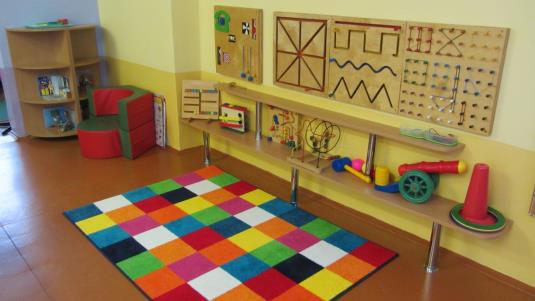 [Speaker Notes: Кабинет РЗВ]
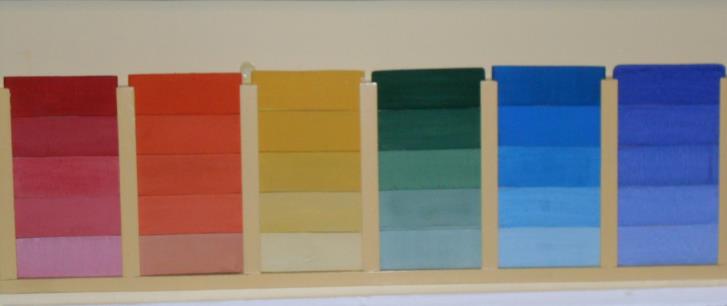 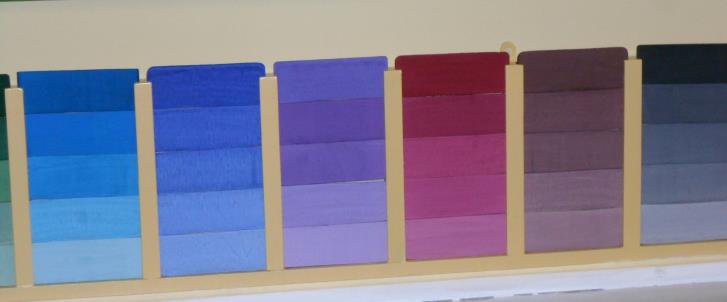 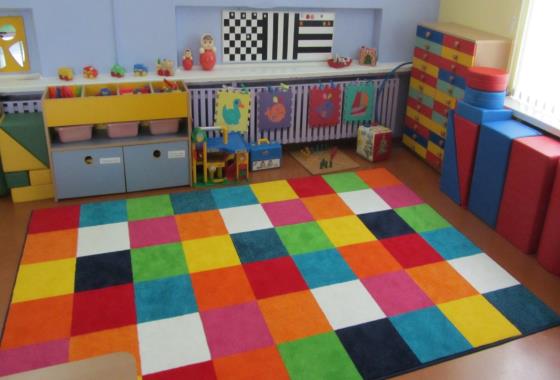 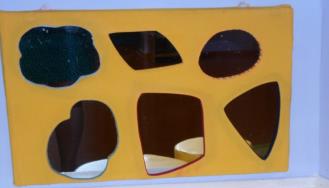 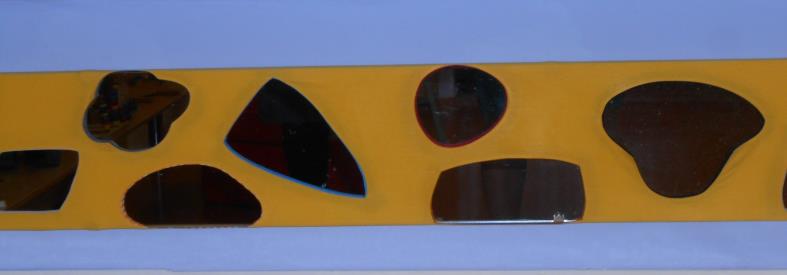 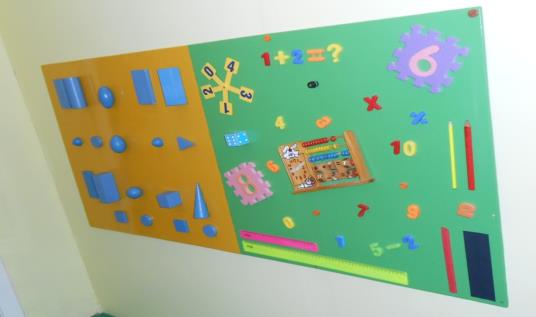 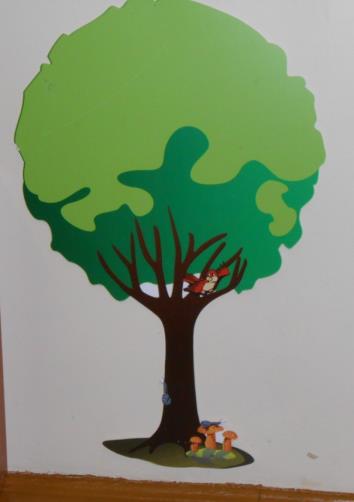 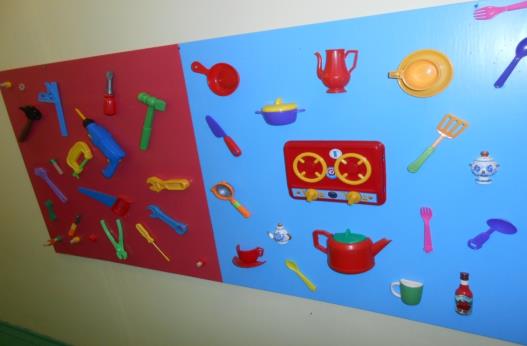 Центр релаксации
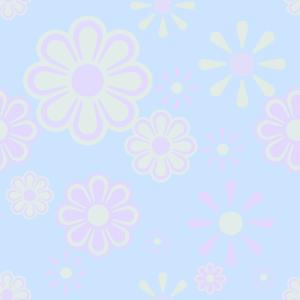 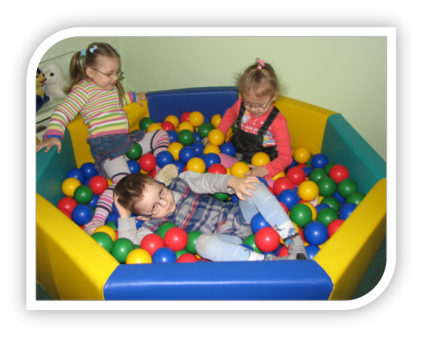 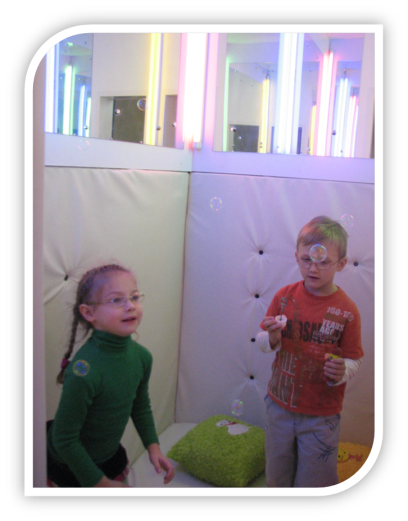 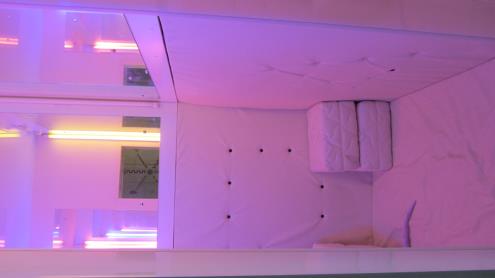 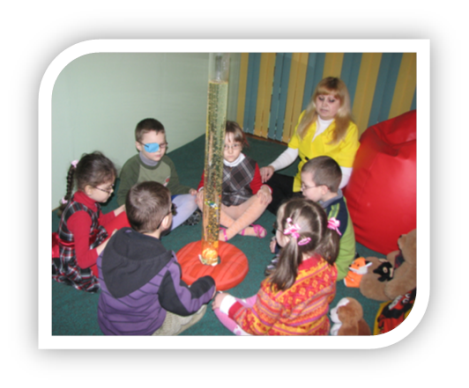 Центр игровой терапии
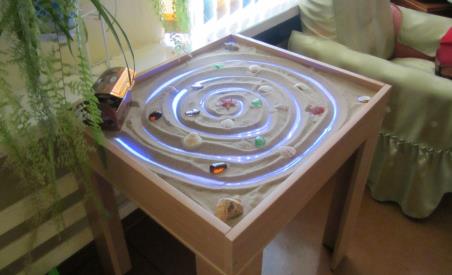 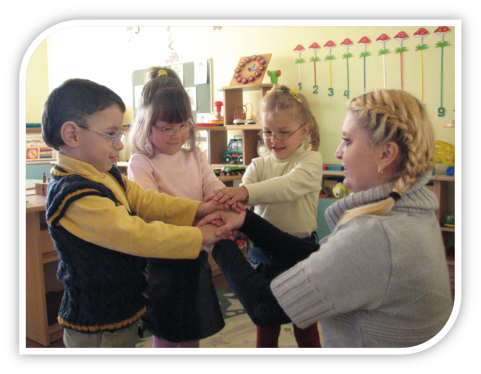 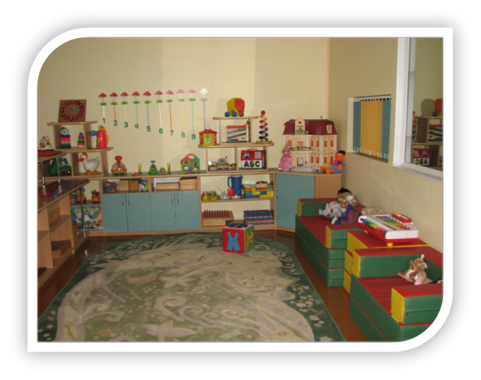 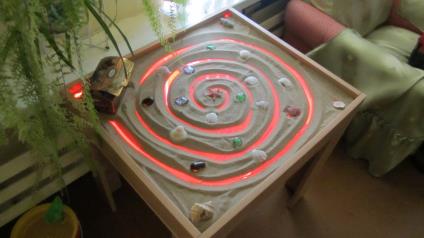 Центр развивающих занятий
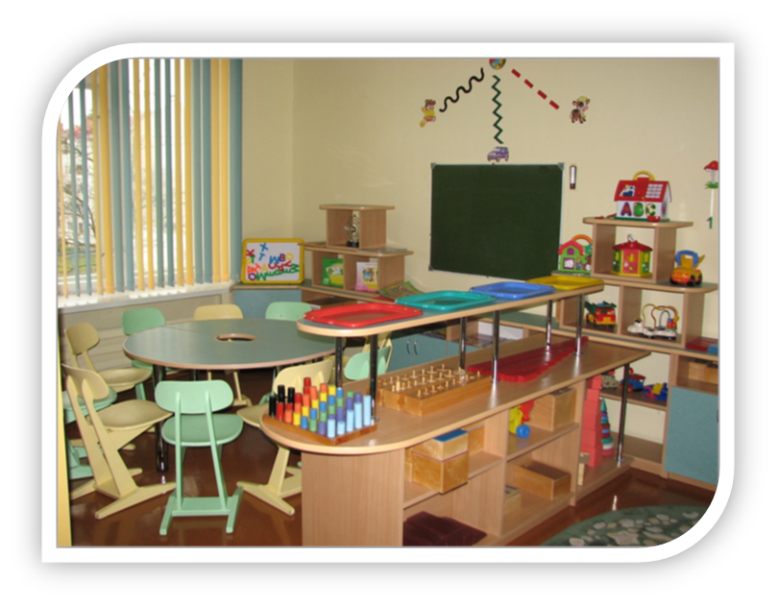 Центр консультативной работы
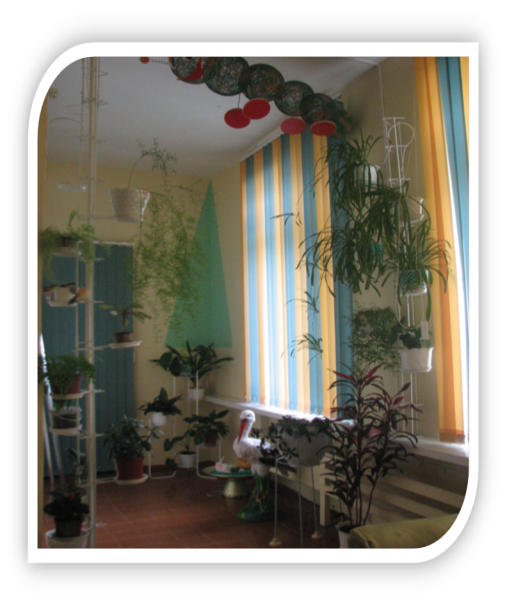 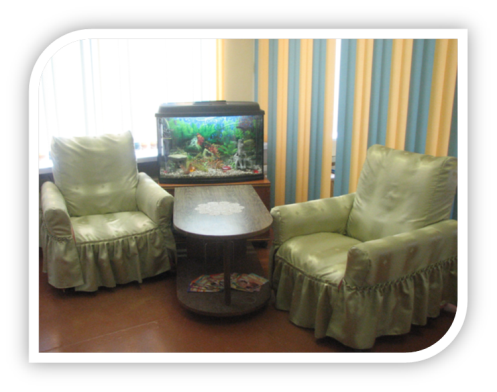 УО «Василевичская государственная 
специальная общеобразовательная
 школа-интернат
 для учащихся с нарушением зрения»
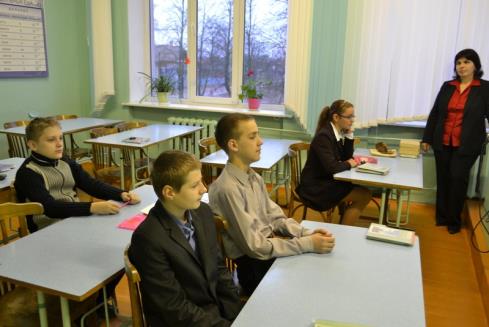 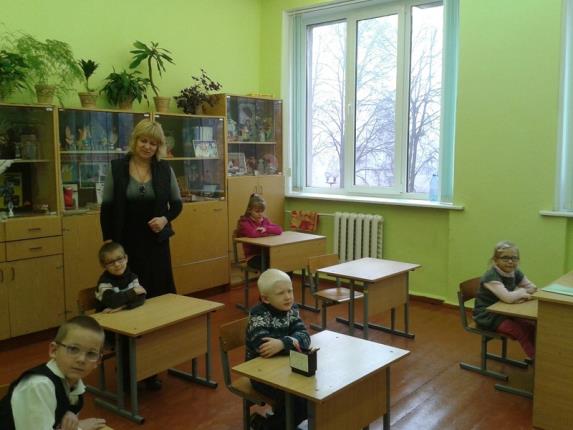 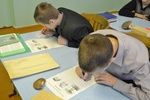 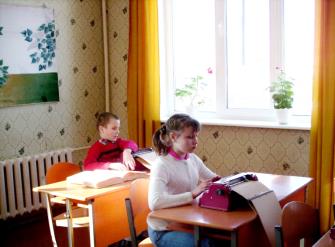 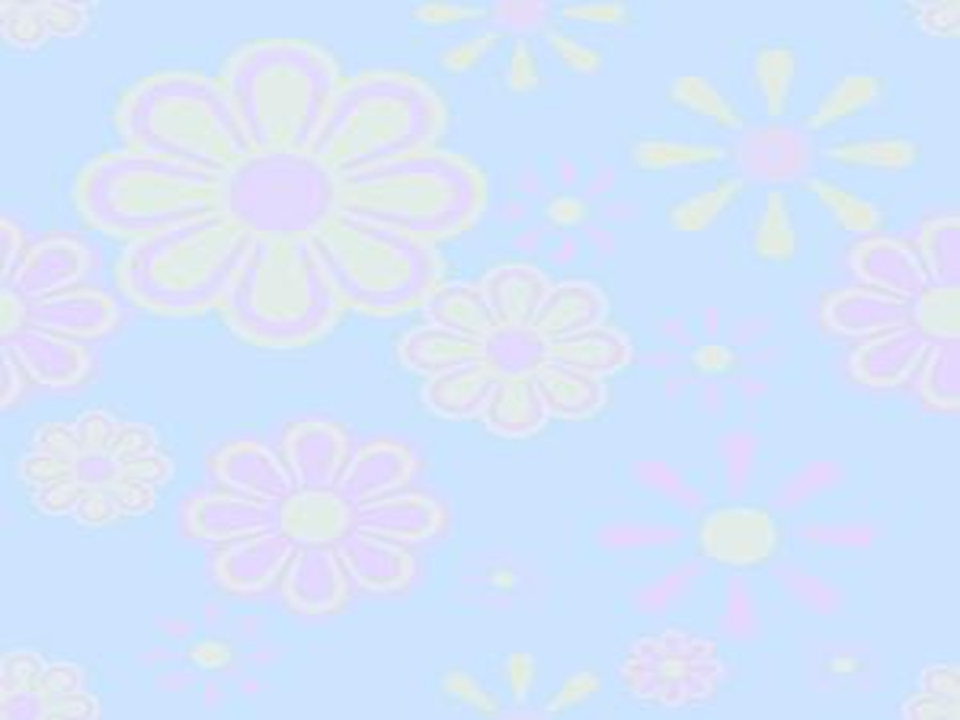 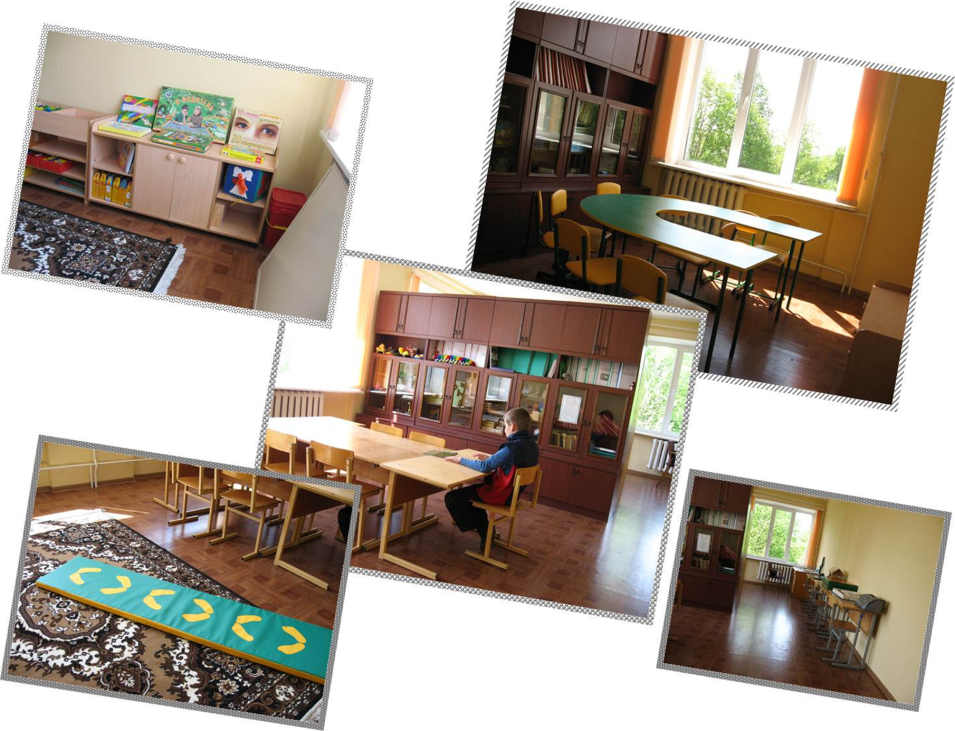 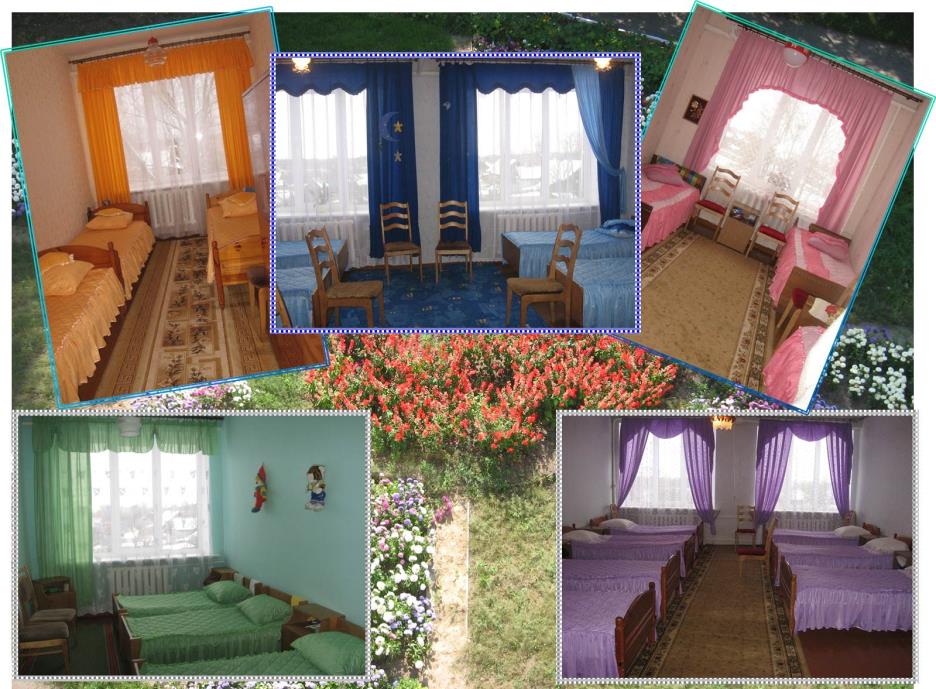 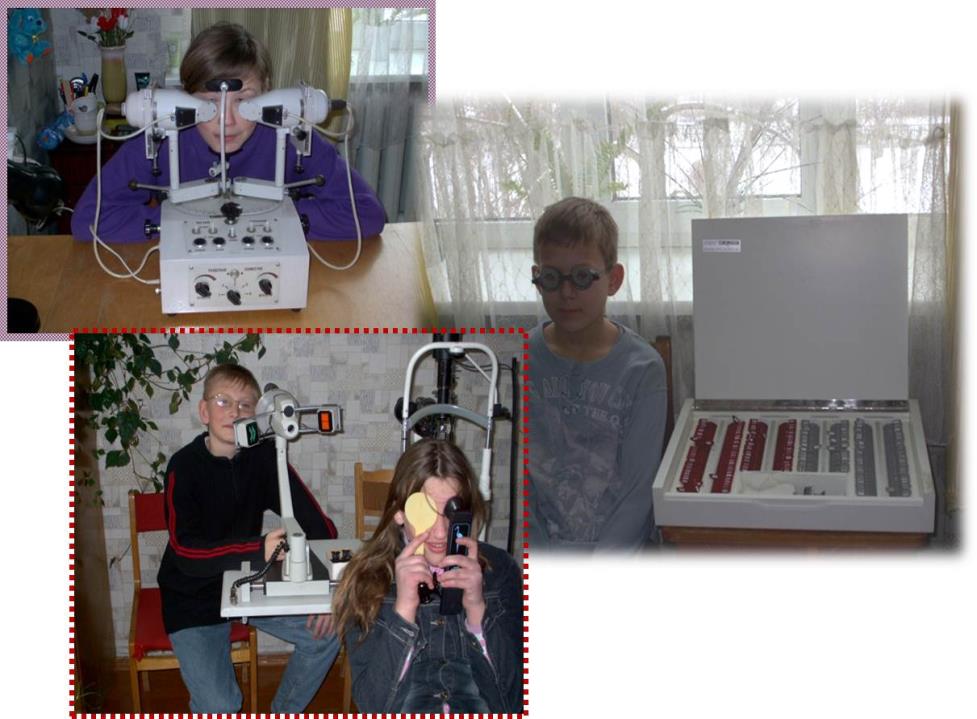 ПОЛУЧЕНИЕ СПЕЦИАЛЬНОГО ОБРАЗОВАНИЯ НА ДОМУ


1. Образовательный процесс для получения специального образования на дому организуется государственным учреждением образования по месту жительства (месту пребывания) лица с особенностями психофизического развития или государственным учреждением образования, в котором оно обучалось до возникновения медицинских показаний для получения специального образования на дому.

2. Решение о получении специального образования на дому принимается отделом (управлением) образования местного исполнительного и распорядительного органа по месту жительства (месту пребывания) лица с особенностями психофизического развития на основании его заявления (заявления законного представителя несовершеннолетнего) и заключения государственного центра коррекционно-развивающего обучения и реабилитации.

3. Порядок организации получения специального образования на дому определяется Министерством образования Республики Беларусь по согласованию с Министерством здравоохранения Республики Беларусь.
Наполняемость класса интегрированного (совместного) обучения и воспитания не должна превышать 20 учащихся, из них:

3 детей с нарушениями однородного характера: интеллектуальная недостаточность (умственная отсталость), неслышащие (глухие), незрячие (слепые), нарушения функций опорно-двигательного аппарата (со значительным и резко выраженным нарушением передвижения или его отсутствием);

или 5 - 6 детей с нарушениями однородного характера: слабослышащие, слабовидящие, тяжелые нарушения речи, нарушения психического развития (трудности в обучении);

или 3 - 4 детей с различными (не более двух) нарушениями развития: интеллектуальная недостаточность (умственная отсталость) и нарушения психического развития (трудности в обучении); нарушения психического развития (трудности в обучении) и тяжелые нарушения речи и другими.
Учитель-дефектолог класса интегрированного (совместного) обучения и воспитания:

проводит коррекционные занятия в отдельном специально оборудованном помещении, оснащенном необходимыми средствами обучения и отвечающем санитарно-гигиеническим требованиям;

как правило, проводит уроки с детьми с особенностями психофизического развития или оказывает им коррекционно-педагогическую помощь при организации совместной со здоровыми сверстниками учебной деятельности на уроке.

Перечень учебных предметов специального учебного плана, по которым учитель-дефектолог проводит уроки, согласовывается с центром и утверждается приказом руководителя учреждения образования.
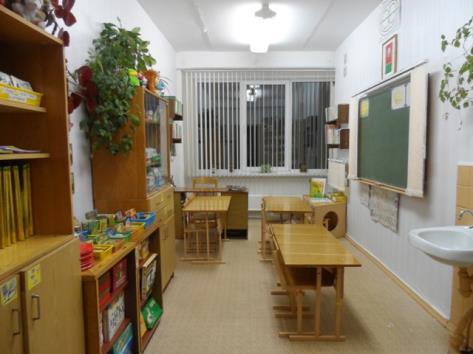 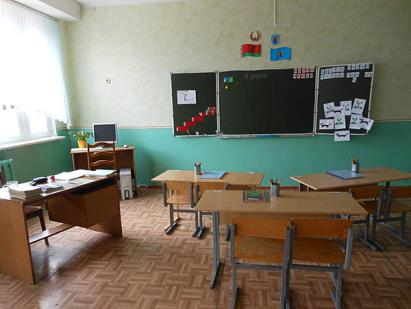 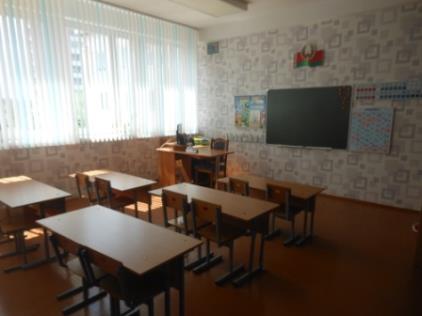 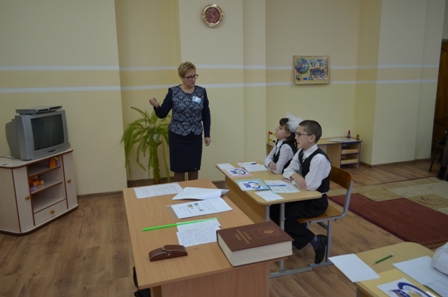 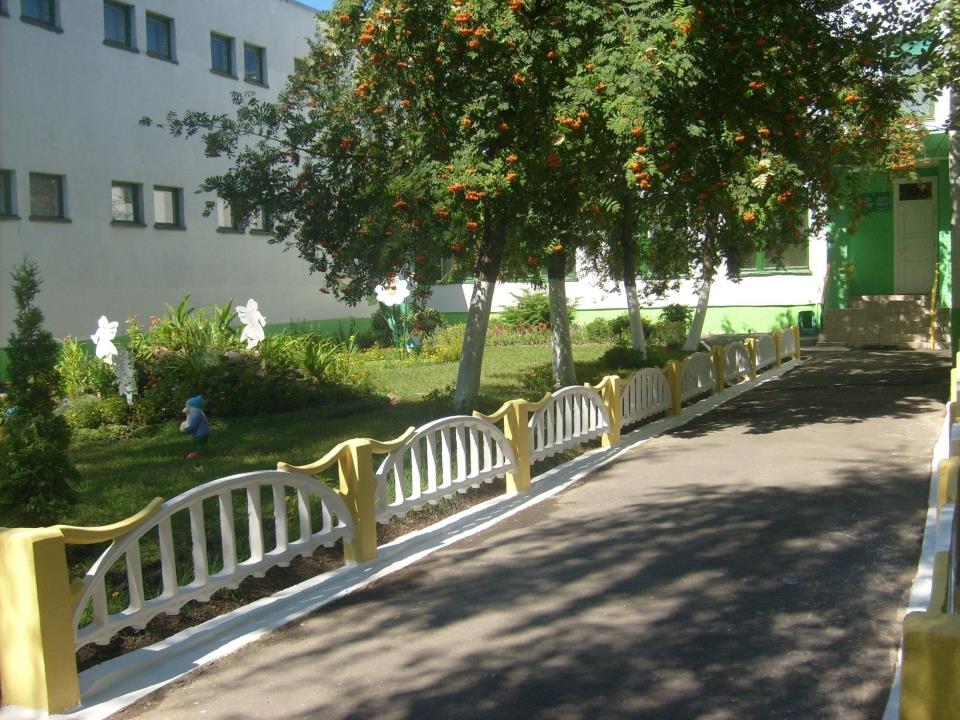 Государственное учреждение образования «Специальный ясли-сад № 30 для детей с нарушениями зрения г.Мозыря»
Создание  
адаптивной образовательной среды как условие реализации инклюзивного образования на уровне специального дошкольного учреждения

( ИЗ  ОПЫТА  РАБОТЫ )